Aktualitātes sociālās aprūpes centru darbā
2020.gada  26.novembris
Metodiskās vadības un kontroles departaments
lgstošas sociālās aprūpes un sociālās rehabilitācijas iestādes
Sociālo aprūpes centru sadalījums pēc juridiskā statusa
Noderīga informācija saistībā ar COVID -19
www.lm.gov.lv
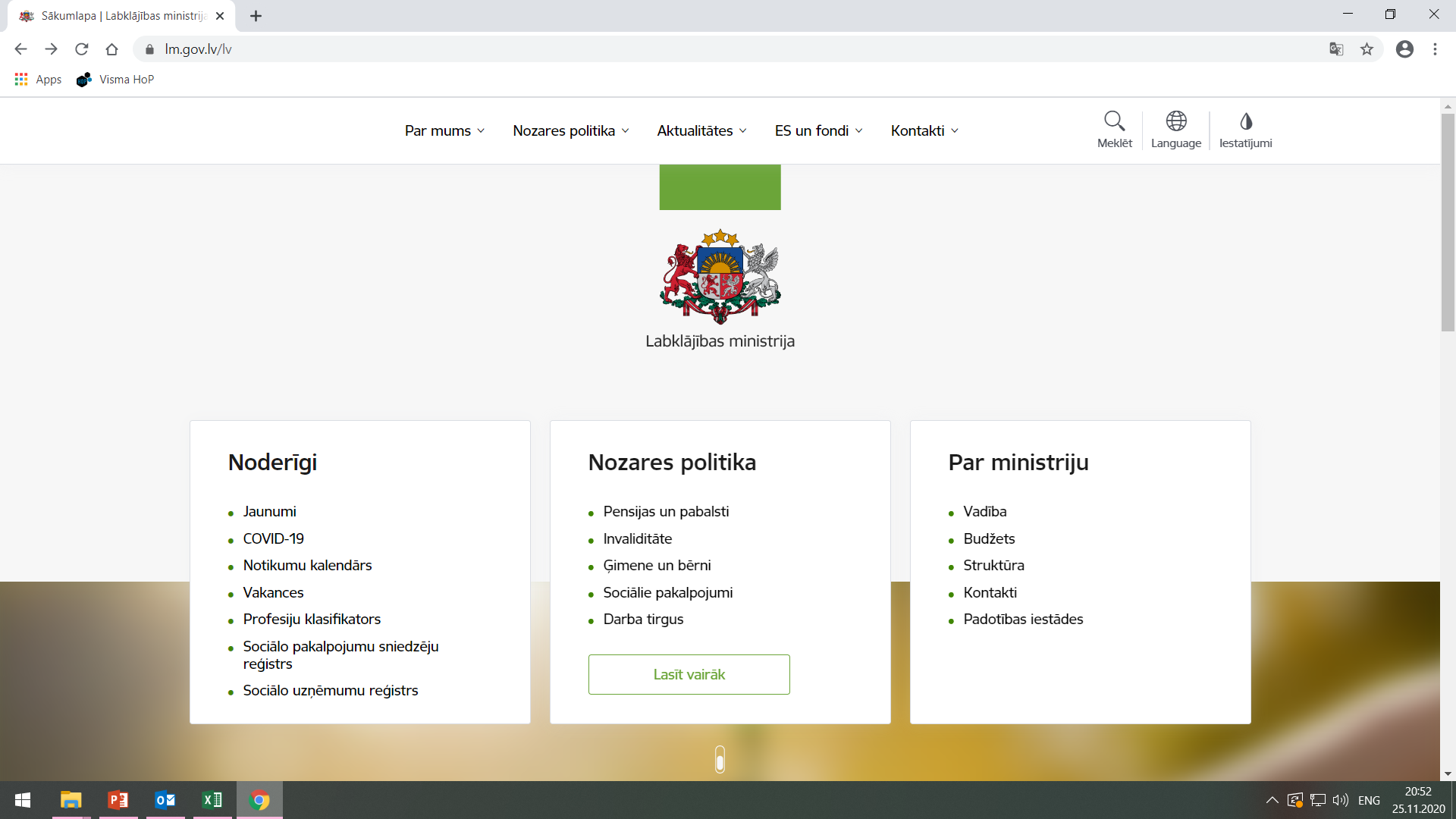 Noderīga informācija saistībā ar COVID -19
www.lm.gov.lv

Sociālās aprūpes iestādēm
Ieteikumi ilgstošas sociālās aprūpes un sociālās rehabilitācijas institūcijām  ierobežojošo pasākumu piemērošanai

Informācija ilgstošas sociālas aprūpes un sociālās rehabilitācijas institūciju klientu tuviniekiem

Valsts apmaksātas Covid-19 analīzes – kam tās veic un kā jārīkojas

Iestādes, kuras ir informējušas par iespējām pieaugušo un bērnu uzņemšanai
Darba nespējas lapas
Brīvprātīgo palīgu iesaiste sociālās aprūpes centros
Par individuālo aizsardzības līdzekļu lietošanu
u.c.
Paldies par darbu!